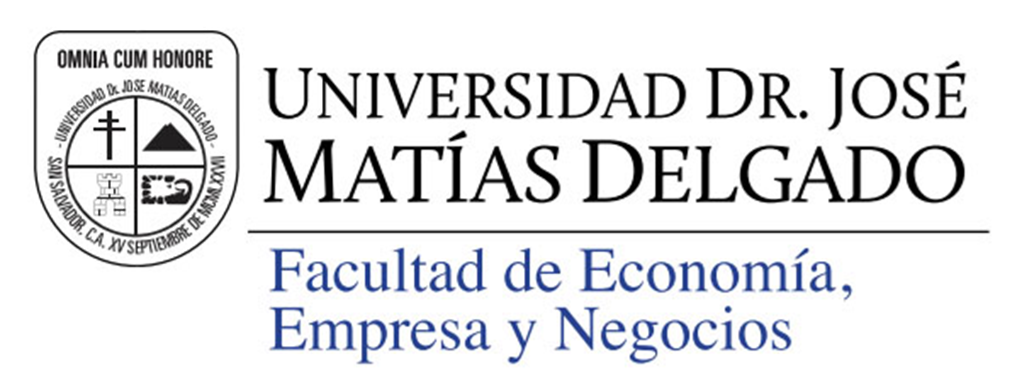 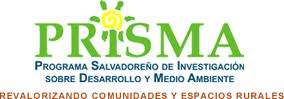 Santo Domingo de Guzmán
«Programa de Capacitación Turística».
Jueves 07 de junio 2012
Santo Domingo de Guzmán
«Programa de Capacitación Turística».
Hugo Alirio Hernández Sánchez
Rebeca María Irigoyen Funes
Xenia Moran Linares
María Elsa Moz Morataya
Francisco José Esquivel Guzmán
Integrantes.
INDICE
1
2
3
4
5
6
7
8
9
INTRODUCCIÓN
El presente documento contiene información a efectuarse para la comunidad de Santo Domingo de Guzmán, la cual consta de una “Propuesta de Programa de Capacitación” de turismo en general, para el apropiado recibimiento del turista, explicación de terminología turística para su comprensión previa a su utilización.
1
OBJETIVO GENERAL
Desarrollar e implementar un sistema de capacitación el cual contribuya al desarrollo de la actividad turística en el municipio de Santo Domingo de Guzmán
OBJETIVO ESPECIFICO
Crear un programa en el que se aborden las generalidades del turismo dirigido a los miembros que conforman el Comité Turístico del municipio de Santo Domingo de Guzmán.
Elaborar un programa enfocado a la preparación y formación de Guías Turísticos.
2
CRONOGRAMA DE ACTIVIDADES
3
ANÁLISIS FODA; SOBRE LA 
CAPACITACIÓN TURÍSTICA
ANALISIS FODA
4
PROGRAMA DE CAPACITACIÓN TURÍSTICA
Objetivo: Brindar conocimientos básicos de la actividad turística a los miembros que conforman el Comité Turístico del municipio de Santo Domingo de Guzmán.
IMPORTANCIA DEL TURISMO, BENEFICIOS TURISTICOS
PROGRAMA DE CAPACITACIÓN PARA GUÍAS TURÍSTICOS
5
CONCLUSIONES
6
RECOMENDACIONES
7
PRESENTACIÓN DE VIDEO
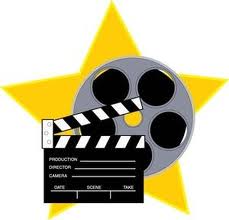 8
PRESENTACIÓN DE FOTOGRAFIAS
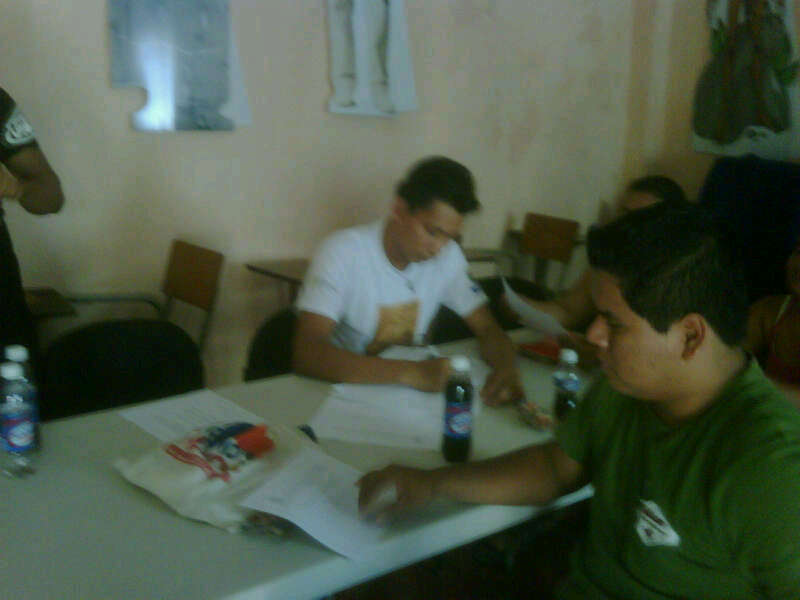 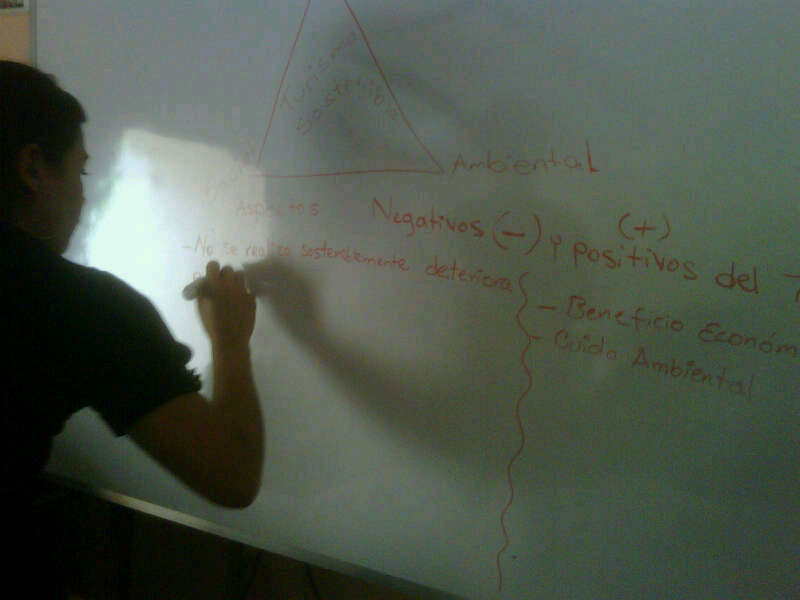 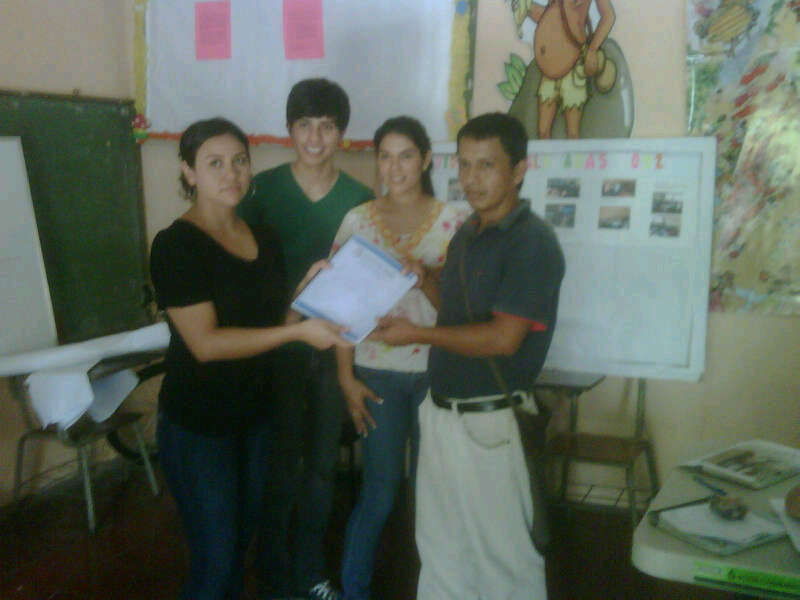 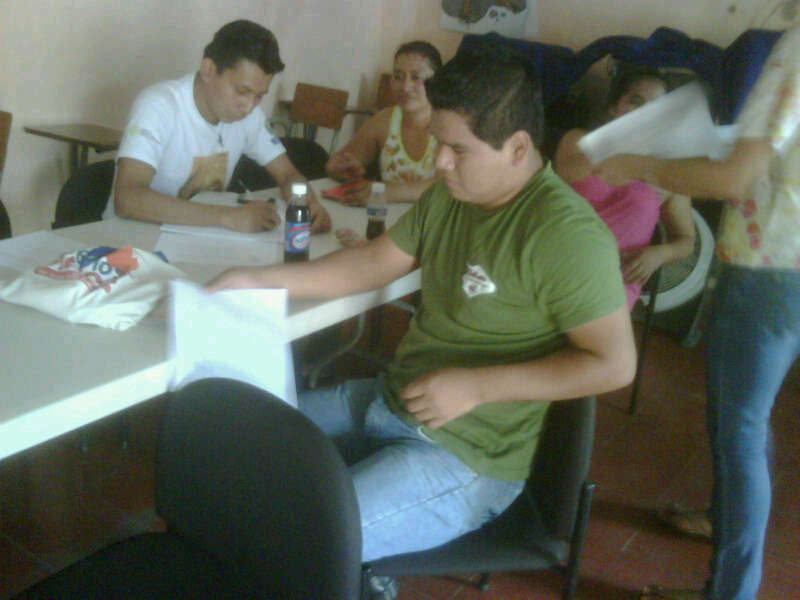 9
PRESENTACIÓN DE FOTOGRAFIAS
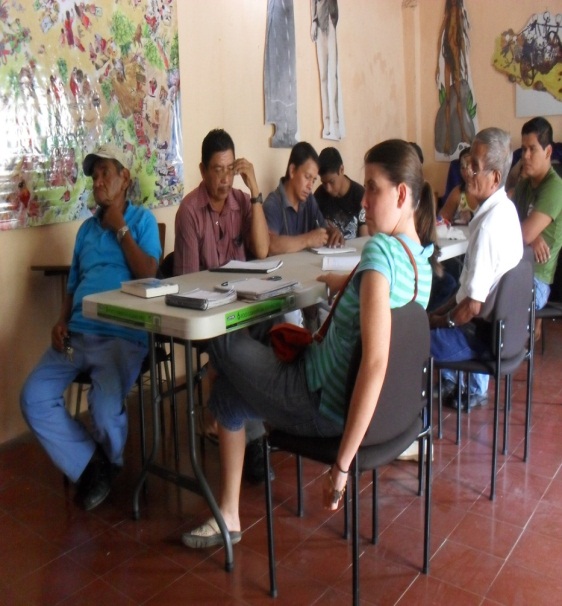 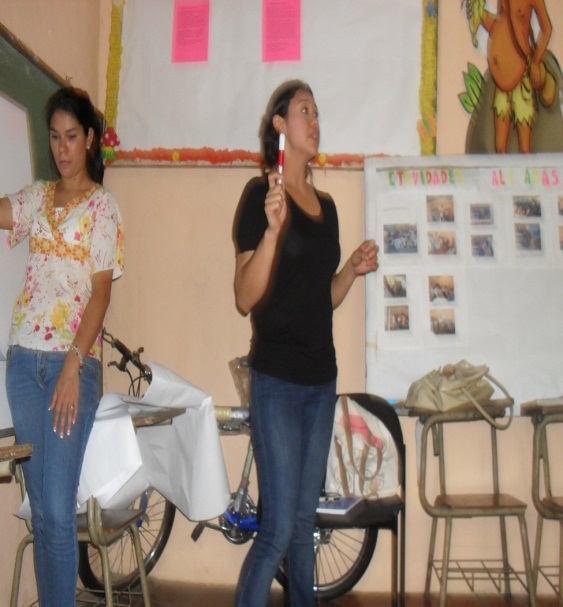 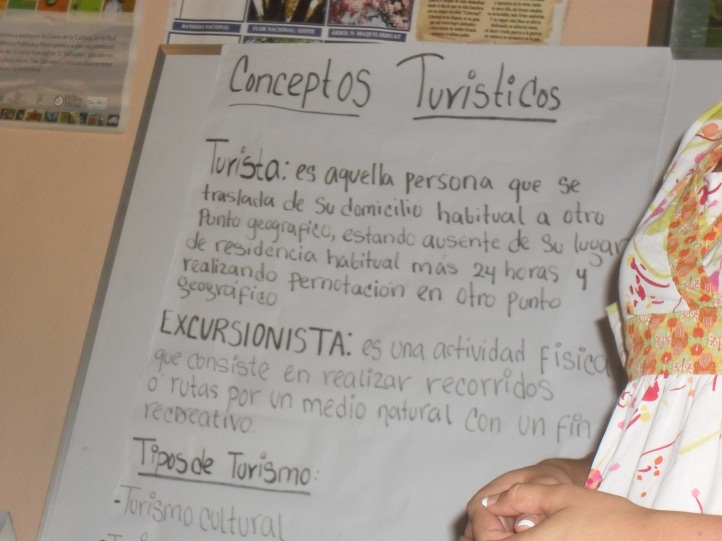 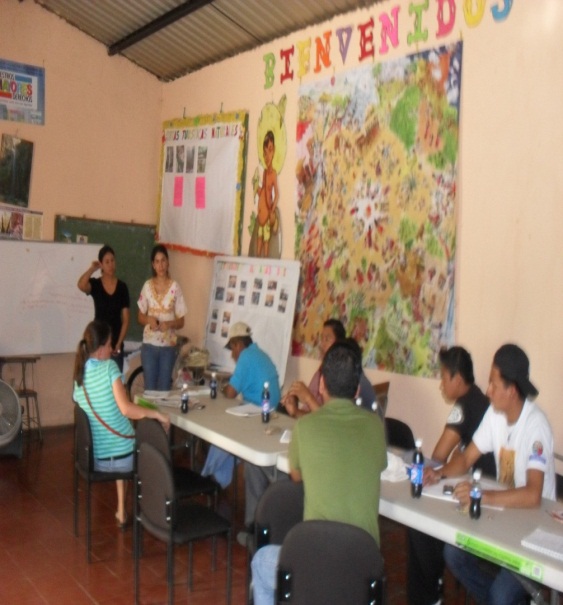 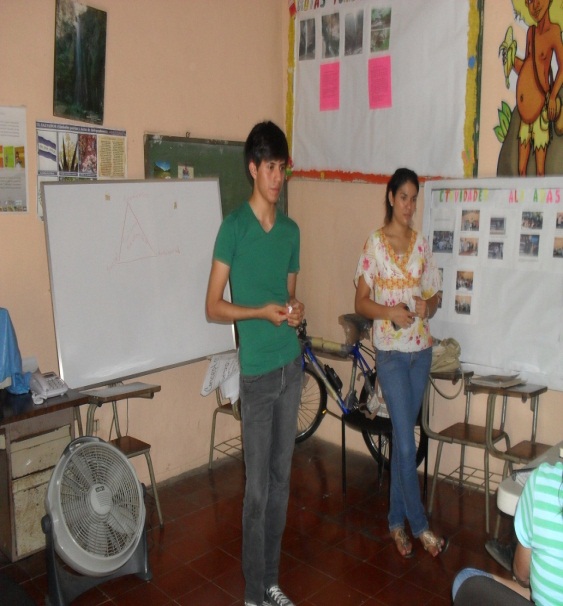 10
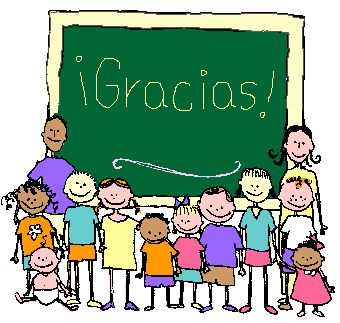 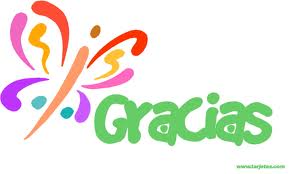